Памятка по валютному контролю
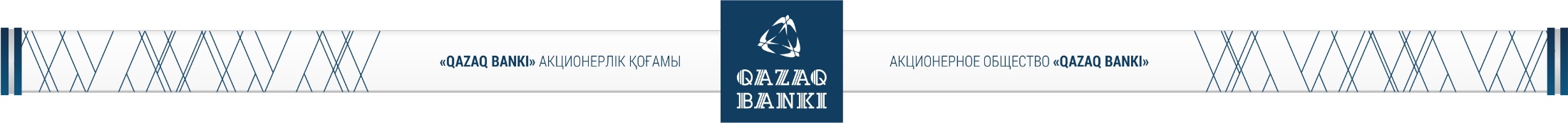 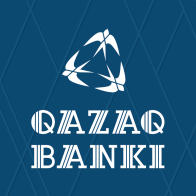 «QAZAQ BANKI»
АКЦИОНЕРЛIҚ ҚОҒАМЫ
АКЦИОНЕРНОЕ ОБЩЕСТВО
«QAZAQ BANKI»
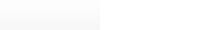 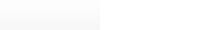 Поставка товара
Вам необходимо приобрести товар из-за границы либо продать имеющийся товар за границу Республики Казахстан?
Что для этого необходимо? 
1. Заключить контракт на поставку товара с инопартнером. 
2. Предоставить контракт на поставку товара в Банк.
3. В случае, если сумма контракта на поставку товара превышает 50 000 $ в эквиваленте, то необходимо получить Учетный номер контракта (УНК), который присваивается контракту в Банке.
Если сумма контракта менее 50 000 $, то УНК контракту не присваивается. Контракт принимается в Банк на валютный контроль.
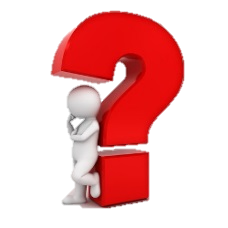 Контракт до 50 000 $ в эквиваленте
Контракт свыше 50 000 $ в эквиваленте
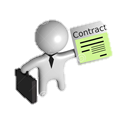 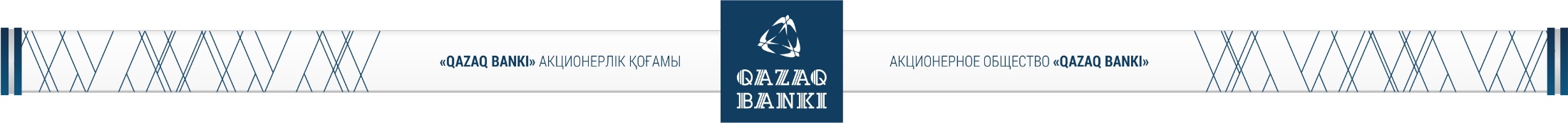 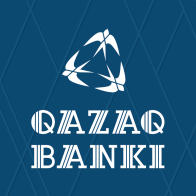 «QAZAQ BANKI»
АКЦИОНЕРЛIҚ ҚОҒАМЫ
АКЦИОНЕРНОЕ ОБЩЕСТВО
«QAZAQ BANKI»
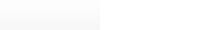 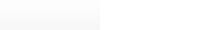 Поставка товара
Орган государственных доходов осуществляет таможенную очистку товара только после получения информации о присовении УНК от НБРК
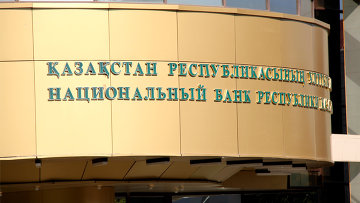 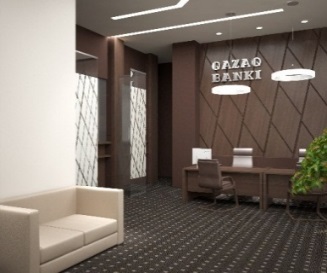 2 Шаг. Отчет
3 Шаг. Направляет 
информацию в ОГД
1 Шаг. Контракт 
для присвоения УНК
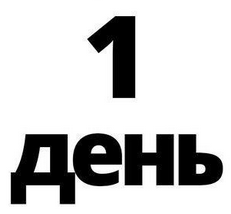 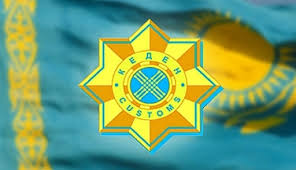 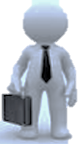 4 Шаг. Осуществляет таможенную очистку товара
Импортер предоставляет в Банк копию заявления о ввозе товаров не позднее 90 календарных дней после даты импорта товаров, 
экспортер предоставляет в Банк копию заявления о ввозе товаров не позднее 180 календарных дней после даты экспорта товаров.
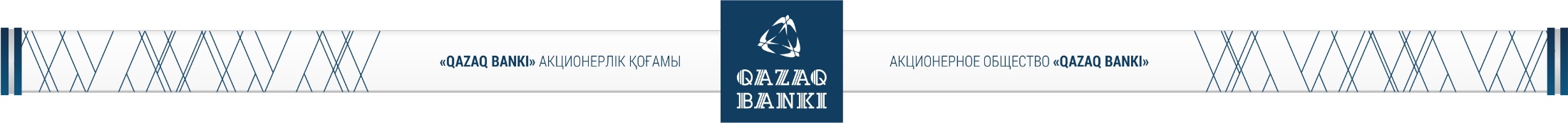 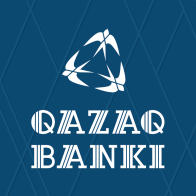 «QAZAQ BANKI»
АКЦИОНЕРЛIҚ ҚОҒАМЫ
АКЦИОНЕРНОЕ ОБЩЕСТВО
«QAZAQ BANKI»
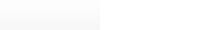 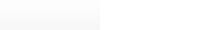 Поставка товара
Клиент  может осуществлять оплату за товар или услугу без предоставления контракта (документов), если сумма платежа/перевода денег составляет менее 10 000 $ в эквиваленте. 
Если же сумма перевода составляет сумму более 10 000 $ в эквиваленте, то предоставление документов обязательно.
Контракт до 10 000 $ в эквиваленте
Контракт свыше 10 000 $ в эквиваленте
Оказание услуг
Контракт до 10 000 $ в эквиваленте
Контракт свыше 10 000 $ в эквиваленте
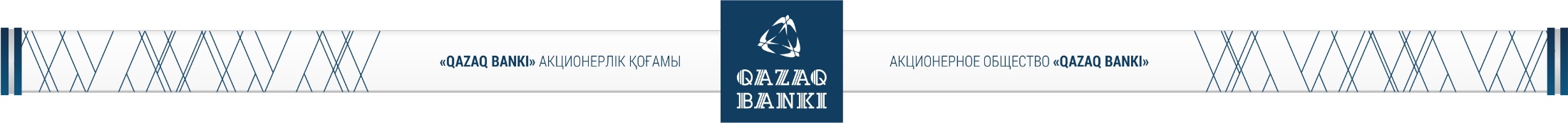 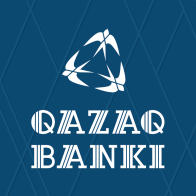 «QAZAQ BANKI»
АКЦИОНЕРЛIҚ ҚОҒАМЫ
АКЦИОНЕРНОЕ ОБЩЕСТВО
«QAZAQ BANKI»
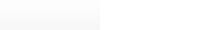 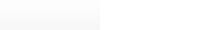 Финансовые займы
При заключении договоров займа необходимо учесть условия: сумму займа и срок предоставления/получения займа: 
Для операций по притоку – превышение эквивалента 500 000 $ и срока предоставления более 180 календарных дней; 
Для операций по оттоку – превышение эквивалента 100 000 $ и срока предоставления более 180 календарных дней,
то необходимо получить регистрационное свидетельство в НБ РК перед осуществлением операций и предоставить в Банк. 
Если же одно из условий не соблюдено, то финансовый займ не подлежит регистрации.
Получение займа резидентом РК
Предоставление займа резидентом РК
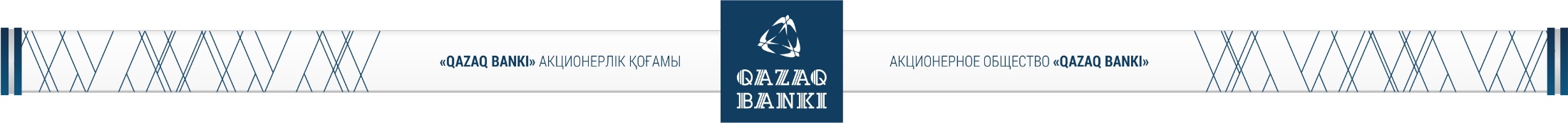 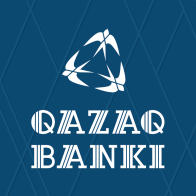 «QAZAQ BANKI»
АКЦИОНЕРЛIҚ ҚОҒАМЫ
АКЦИОНЕРНОЕ ОБЩЕСТВО
«QAZAQ BANKI»
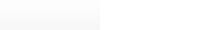 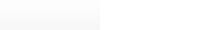 Уставный капитал
При участии резидента РК в формировании уставного капитала нерезидента РК необходимо учесть сумму формирования уставного капитала, а также процент голосующих акций
Участие резидента РК в уставном капитале нерезидента РК
Участие нерезидента РК в уставном капитале резидента РК
*Регистрационное свидетельство должно быть получено резидентом РК в НБ РК перед выполнением операций и при условии приобретения 10% и более голосующих акций.
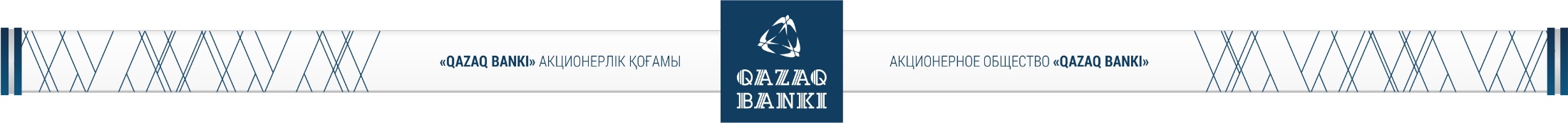 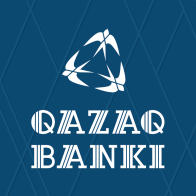 «QAZAQ BANKI»
АКЦИОНЕРЛIҚ ҚОҒАМЫ
АКЦИОНЕРНОЕ ОБЩЕСТВО
«QAZAQ BANKI»
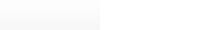 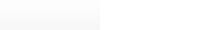 Режим регистрации
Режиму регистрации подлежат операции: коммерческие кредиты (исключение УНК), финансовые займы, а также движение капитала.
Для операций по притоку – превышение эквивалента 500 000 $.
Для операций по оттоку – превышение эквивалента 100 000 $.
Регистрационное свидетельство необходимо получить в НБ РК перед осуществлением операций и предоставить в Банк. 
В случае не превышения вышеуказанных пороговых ограничений, операций осуществляются без осуществления регистрации.
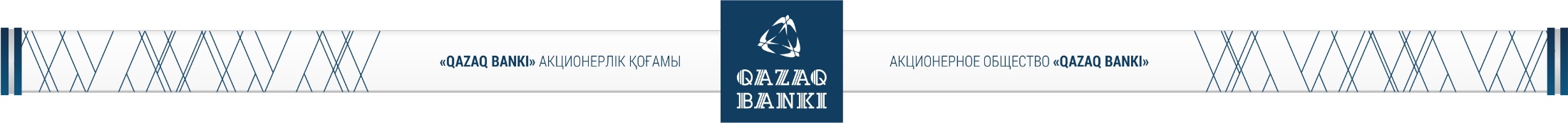 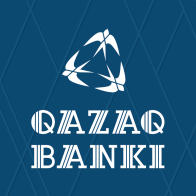 «QAZAQ BANKI»
АКЦИОНЕРЛIҚ ҚОҒАМЫ
АКЦИОНЕРНОЕ ОБЩЕСТВО
«QAZAQ BANKI»
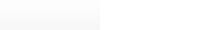 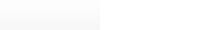 Режим уведомления
Режиму уведомления подлежат операции связанные с  движением капитала
Для операций по притоку – превышение эквивалента 500 000 $.
Для операций по оттоку – превышение эквивалента 100 000 $.
Необходимо получить Свидетельство об уведомлении в НБ РК.
В случае не превышения вышеуказанных пороговых ограничений, операций осуществляются без режима уведомления.
Операции с производными финансовыми инструментами между резидентами РК и нерезидентами РК свыше 100 000 $. 
Юридические лица-резиденты уведомляют об открытии банковского (в том числе сберегательного) счета в иностранном банке не зависимо от суммы.
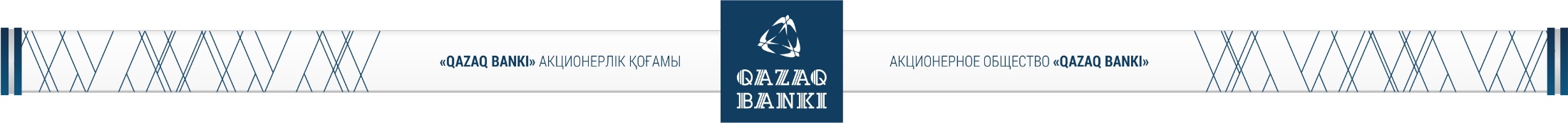 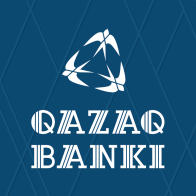 «QAZAQ BANKI»
АКЦИОНЕРЛIҚ ҚОҒАМЫ
АКЦИОНЕРНОЕ ОБЩЕСТВО
«QAZAQ BANKI»
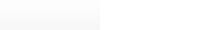 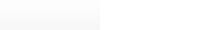 Получение нового регистрационного свидетельства или свидетельства об уведомлении
Получению нового РС или СУ подлежат по нижеуказанным причинам
Предмет  договора
Передислокация нерезидента РК в другую страну
Срок действия договора
Изменение сведений указанных в ранее выданном РС и СУ
Участники валютного договора
Идентификационных данных участников вал. договора
Суммы договора
Передислокация резидента РК в другую область
Валюты договора
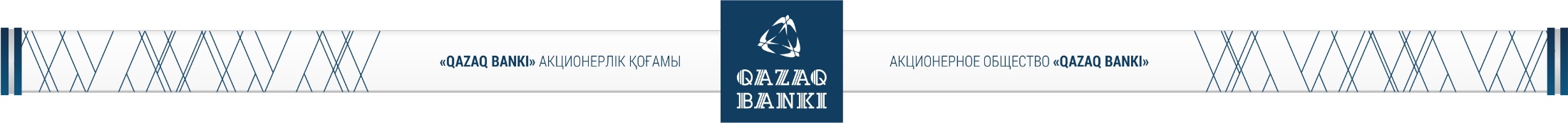 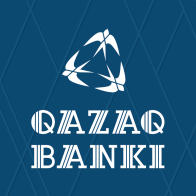 «QAZAQ BANKI»
АКЦИОНЕРЛIҚ ҚОҒАМЫ
АКЦИОНЕРНОЕ ОБЩЕСТВО
«QAZAQ BANKI»
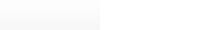 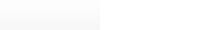 Покупка (продажа) иностранной валюты
Покупка (продажа) иностранной валюты юридических лиц резидентов РК и нерезидентов РК осуществляется на основании заявки на покупку и продажу иностранной валюты.
При оформлении заявки:
Юридические лица–резиденты РК, указывают цель покупки иностранной валюты;
Юридические лица–нерезиденты РК указывают цель покупки и продажи иностранной валюты.


В случае покупки иностранной валюты за национальную валюту на сумму свыше 100 000 $ в эквиваленте юридическое лицо-резидент РК прилагает к заявке копию валютного договора, во исполнение которого приобретается иностранная валюта, и (или) иные документы, подтверждающие цель покупки и сумму иностранной валюты.
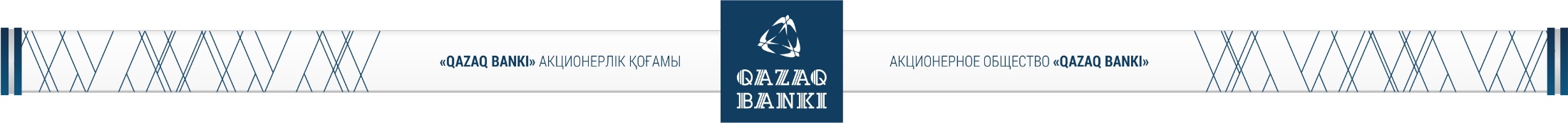 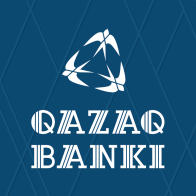 «QAZAQ BANKI»
АКЦИОНЕРЛIҚ ҚОҒАМЫ
АКЦИОНЕРНОЕ ОБЩЕСТВО
«QAZAQ BANKI»
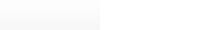 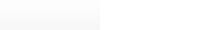 Полезная информация
С более подробной информацией Вы можете ознакомиться на нашем сайте http://qazaqbanki.kz/
Связаться с сотрудниками Отдела валютного контроля филиала Банка, Вы можете по нижеуказанным контактам:
г. Алматы: +7(727) 250 55 77 вн.02945, 02025, 02011 
г. Астана: +7(7172) 91 92 65 вн.01031, 01055 
г. Атырау: +7(7122) 55 60 41 вн.06005 
г. Актобе: +7(7132) 41 13 15 вн.05022 
г. Караганда: +7(7212) 50 70 74 вн.10049 
г. Каскелен: +7(7277) 17 99 88 вн.03013 
г. Тараз: +7(7262) 99 90 92 (94, 95, 97) вн.08015 
г. Шымкент: +7(7252) 39 40 70 вн.04037
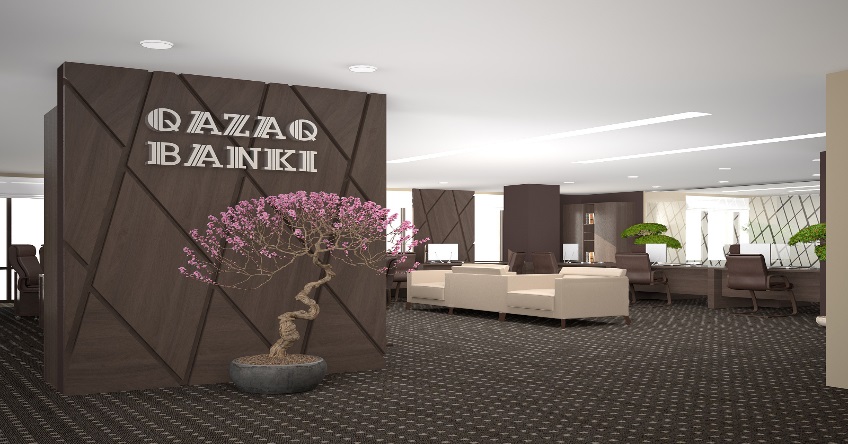